In our class in March
W naszej klasie w marcu
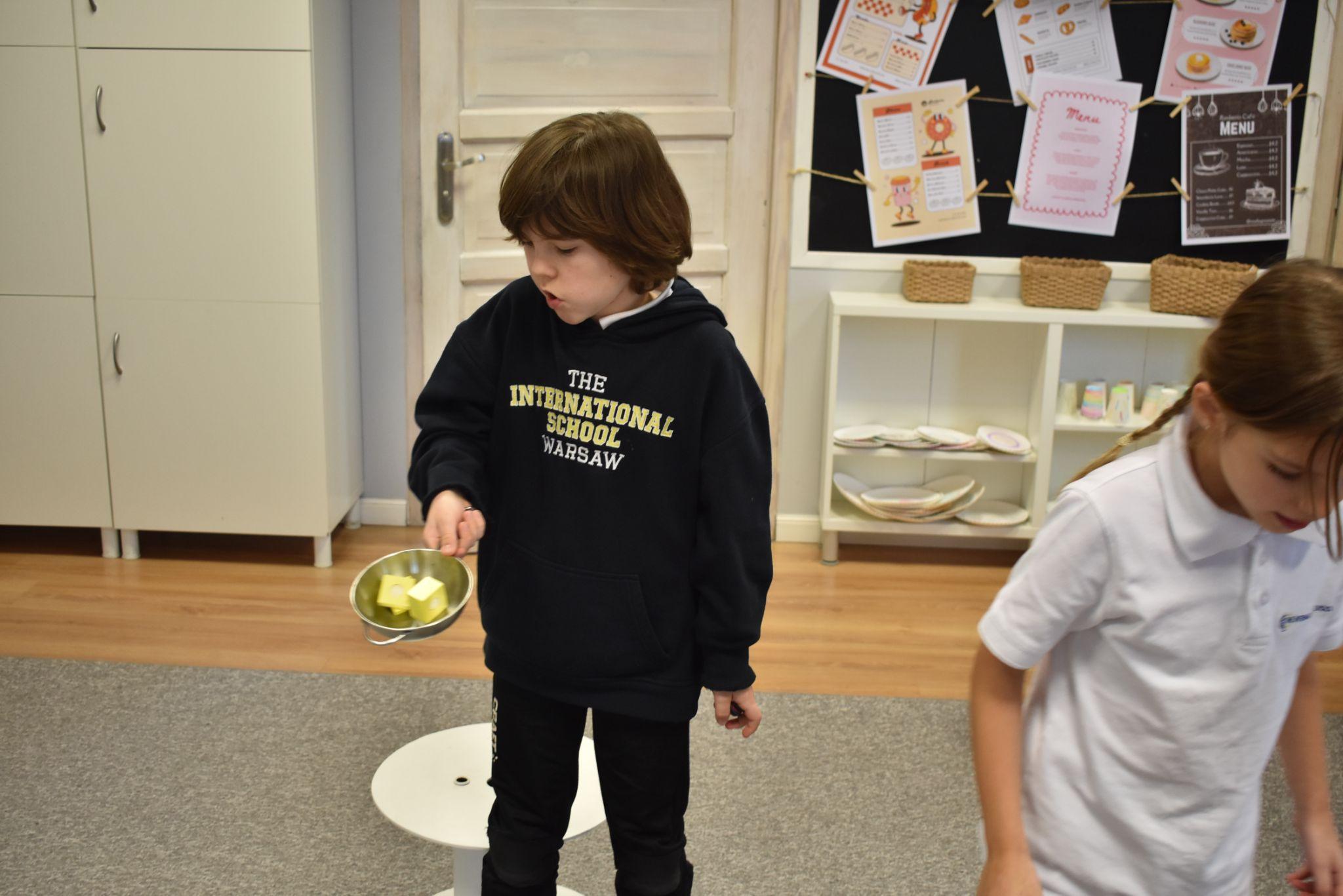 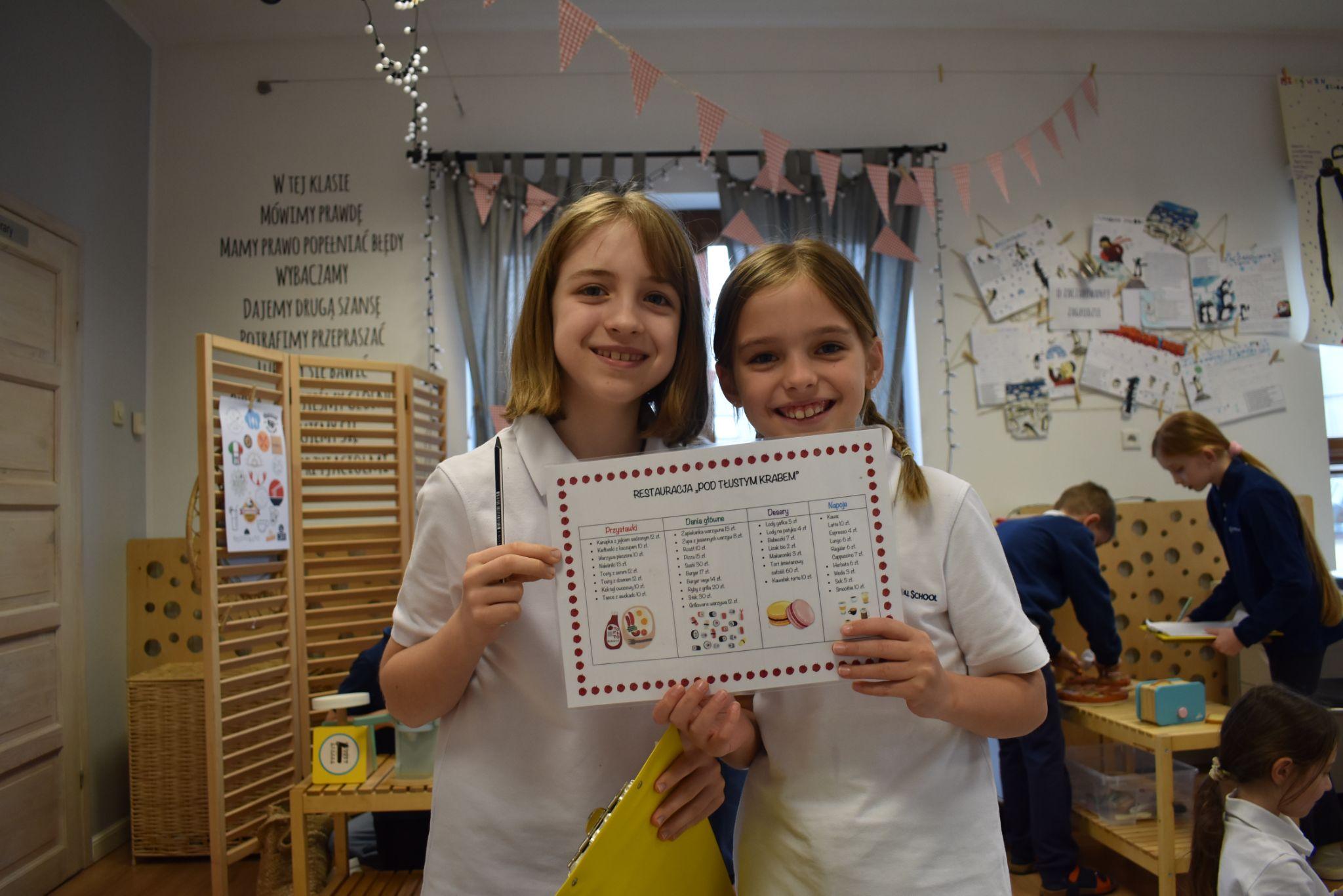 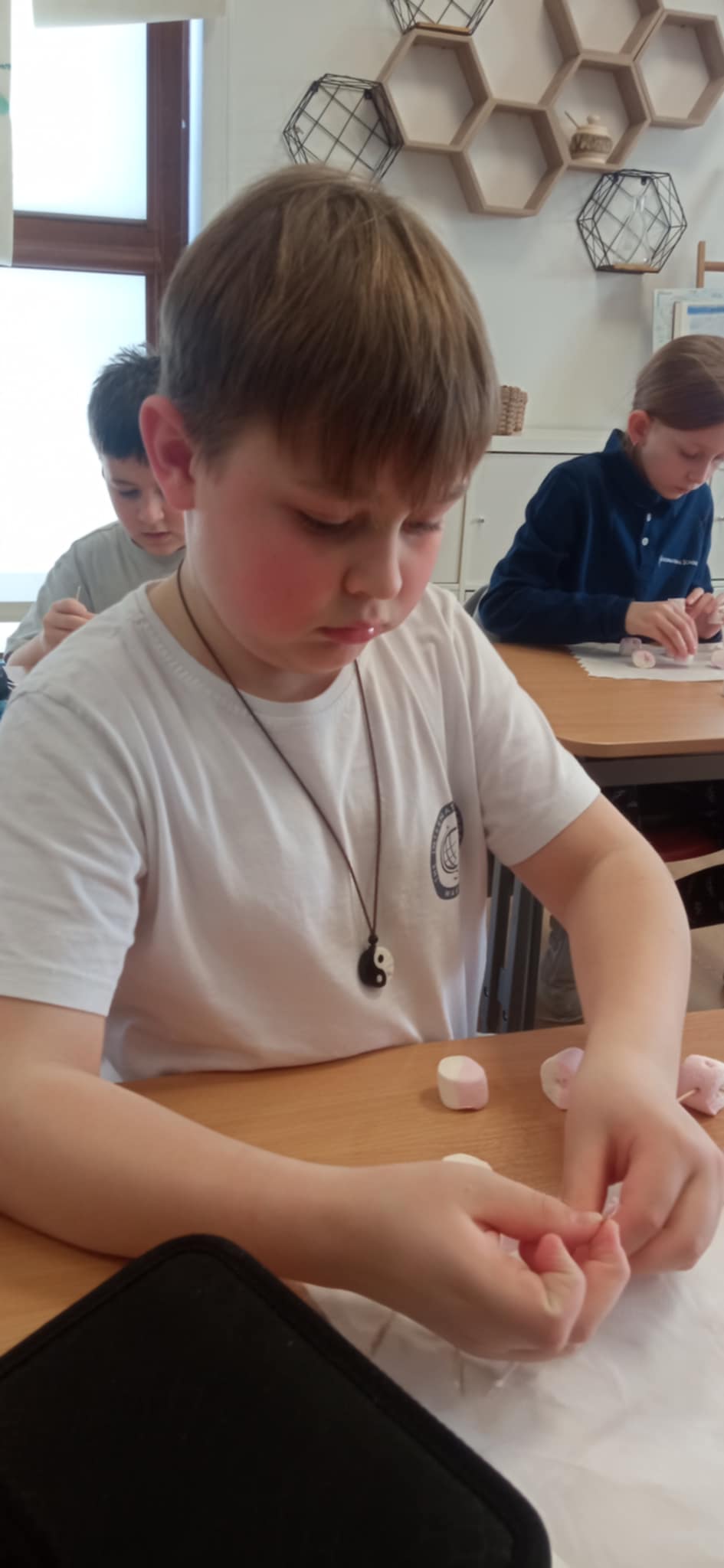 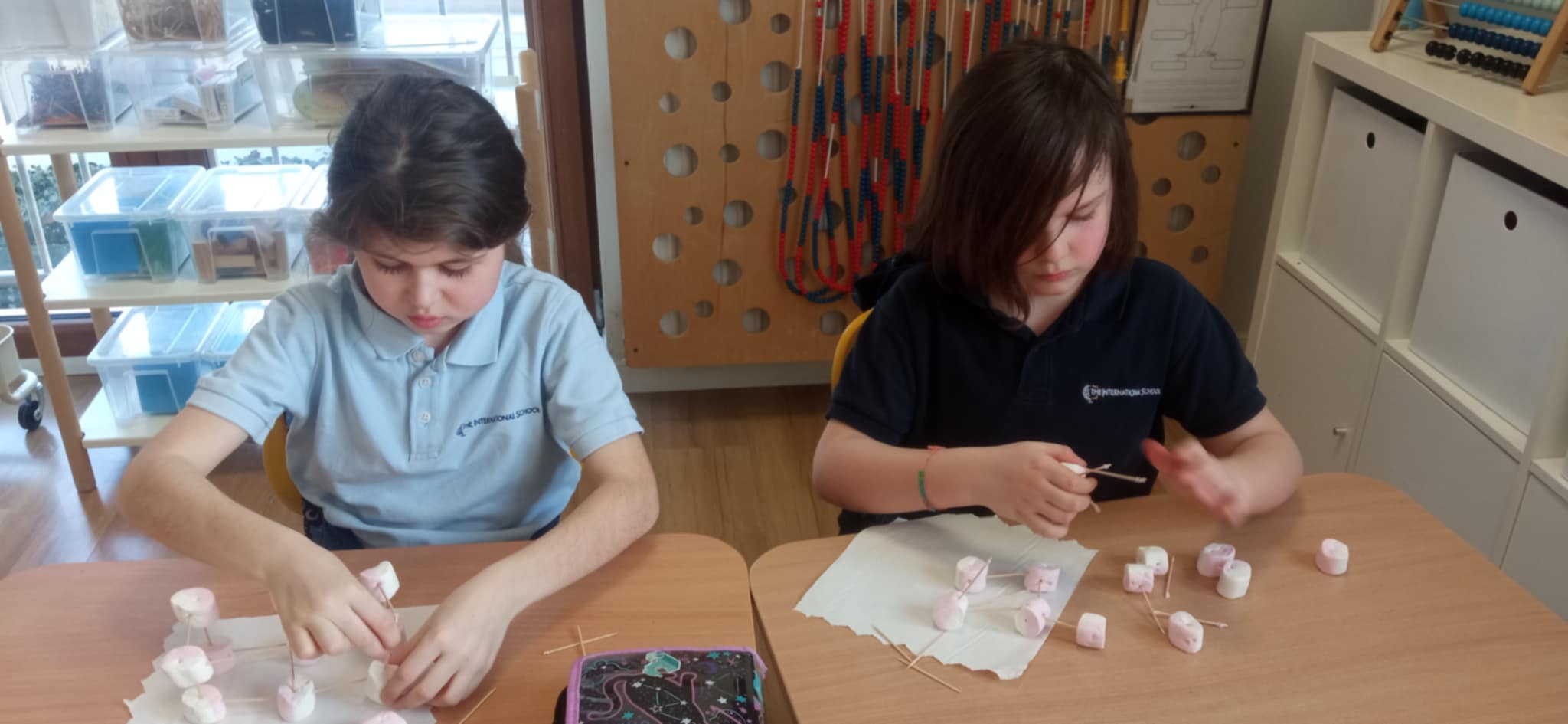 Mmmmm…arshmallow
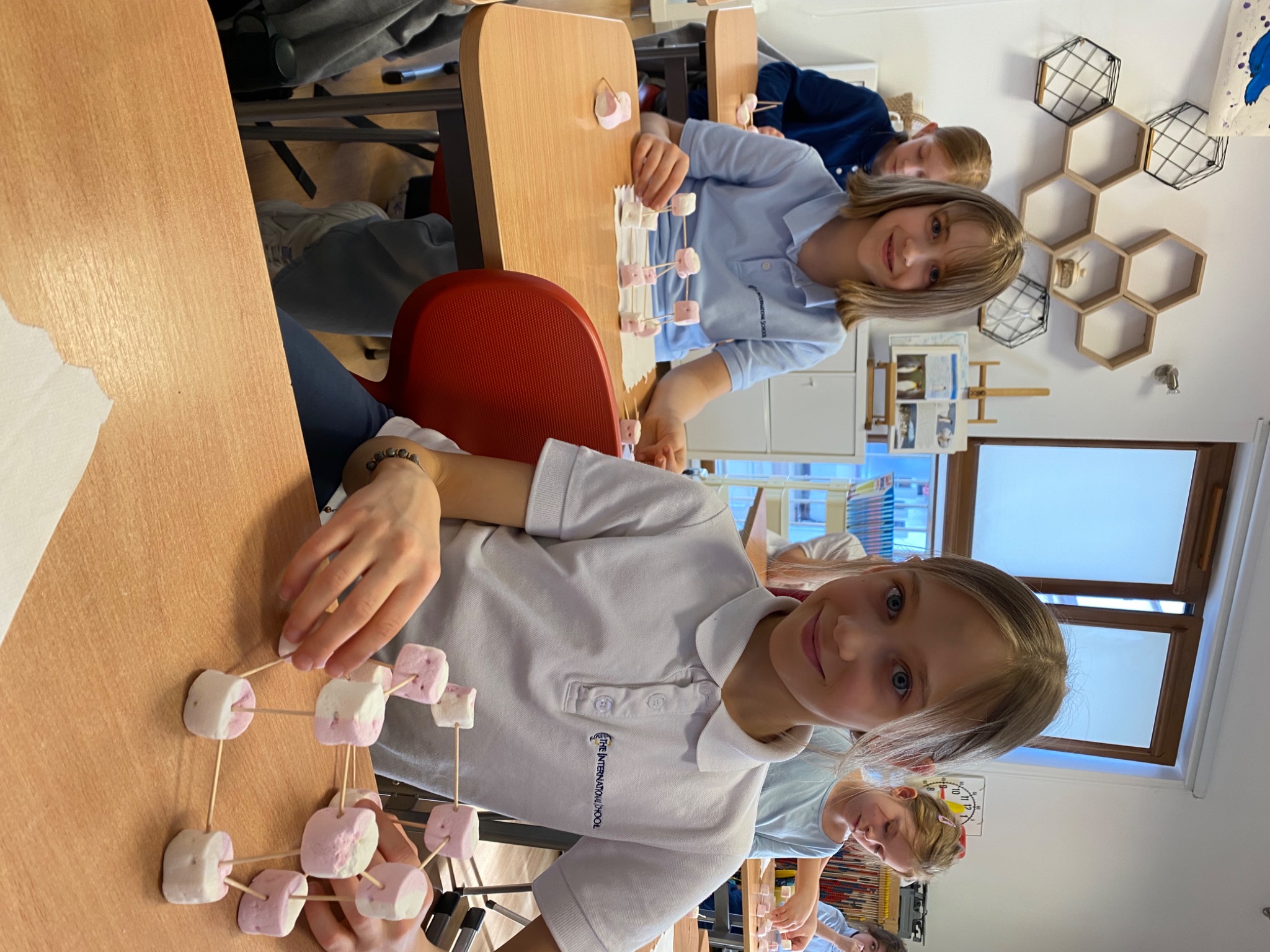 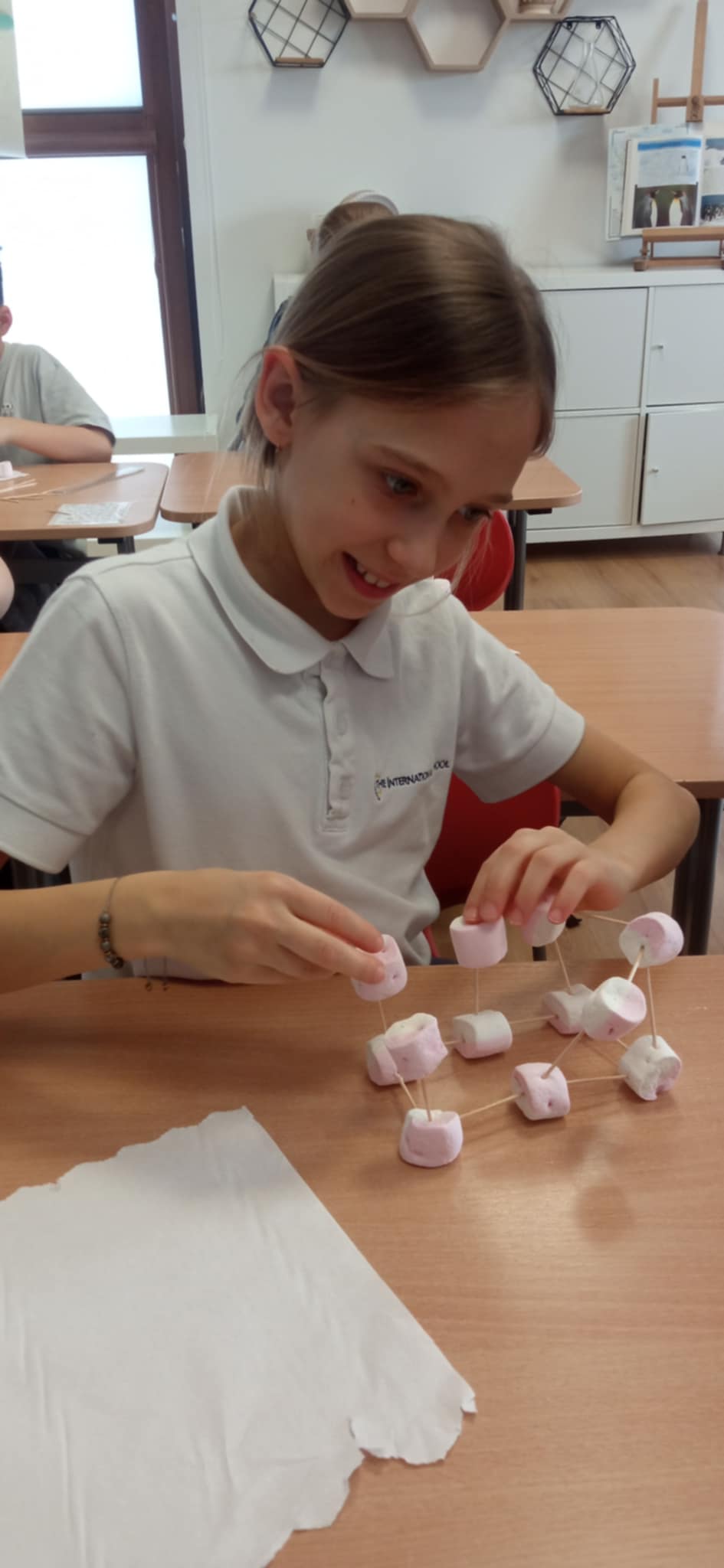 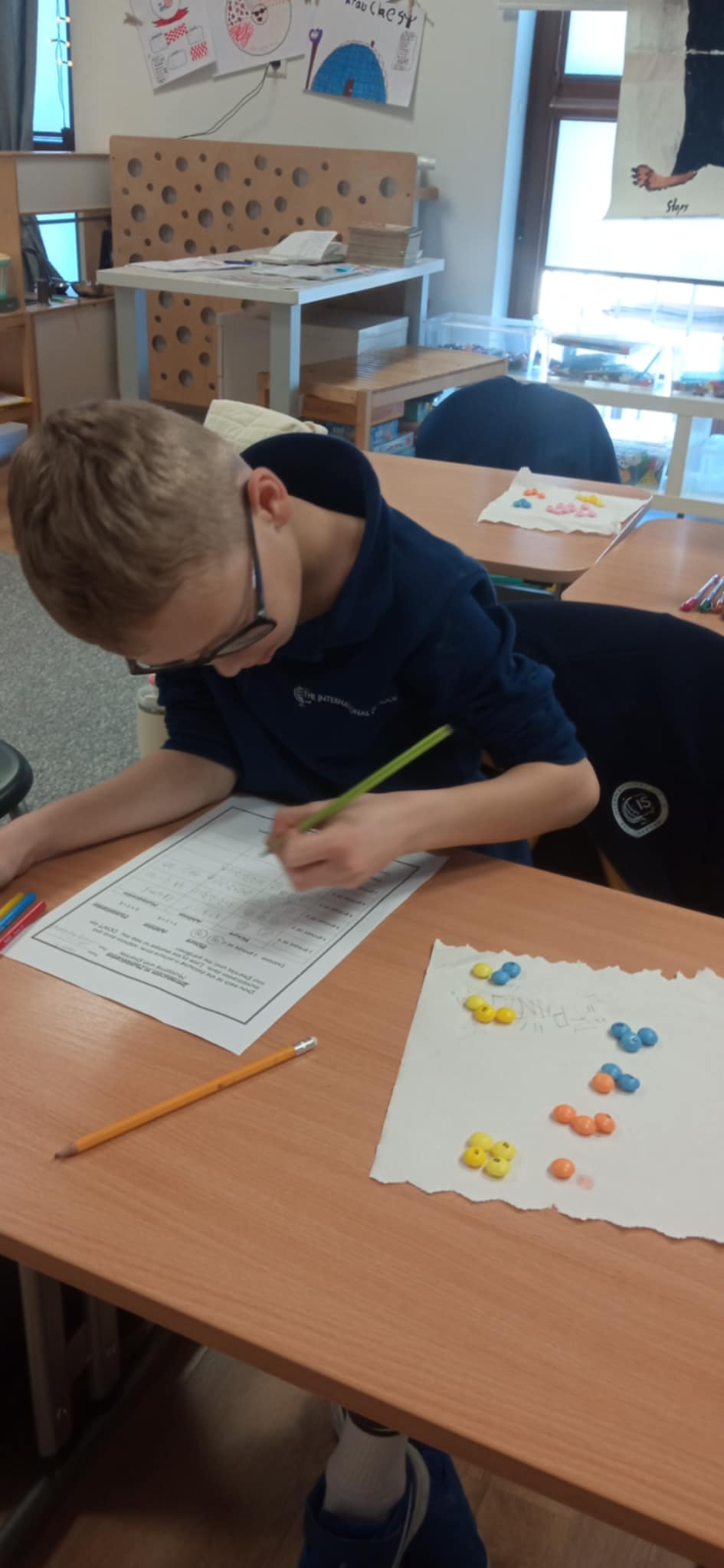 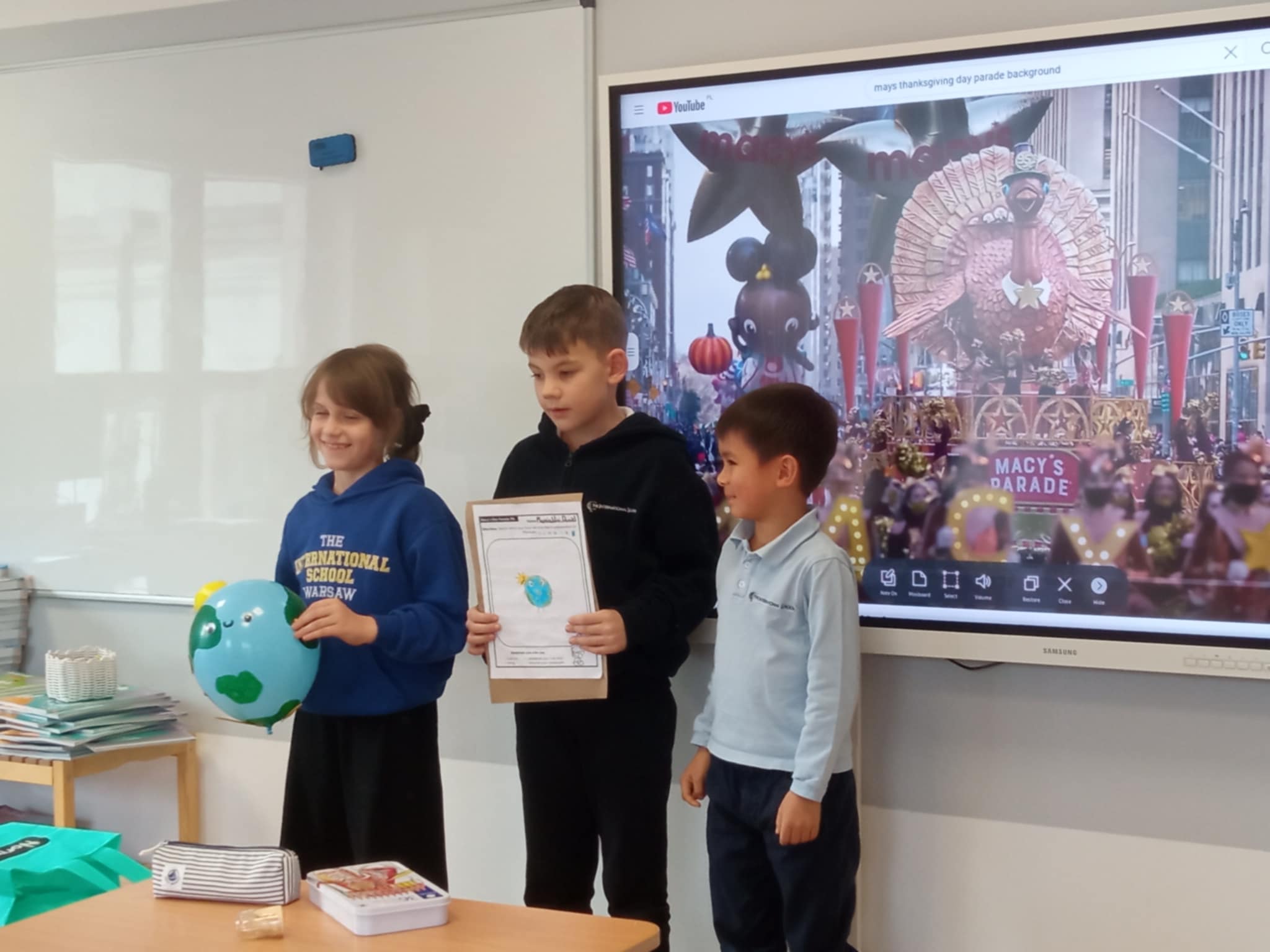 Restaurant Playing
Gra w Restauracji
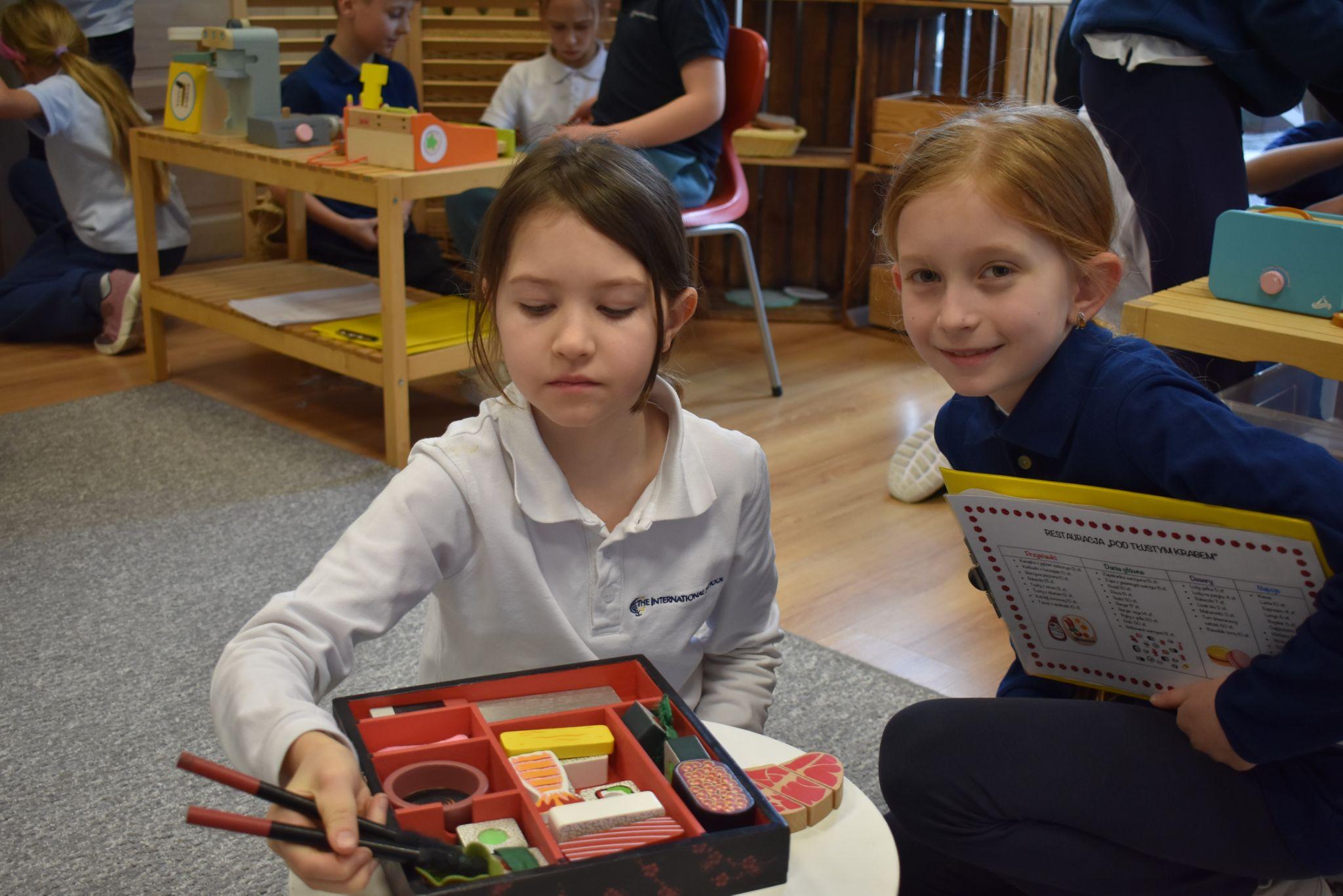 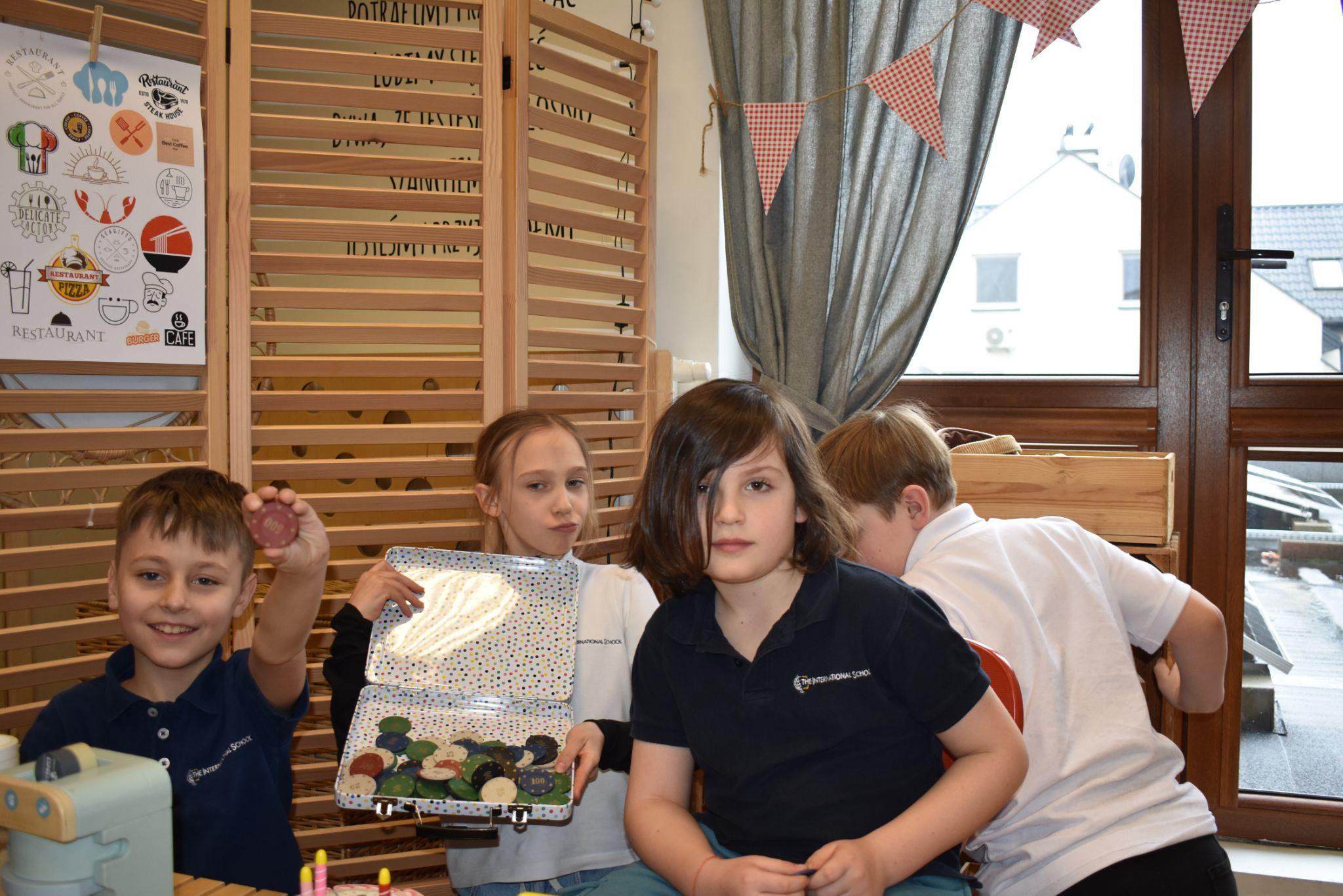 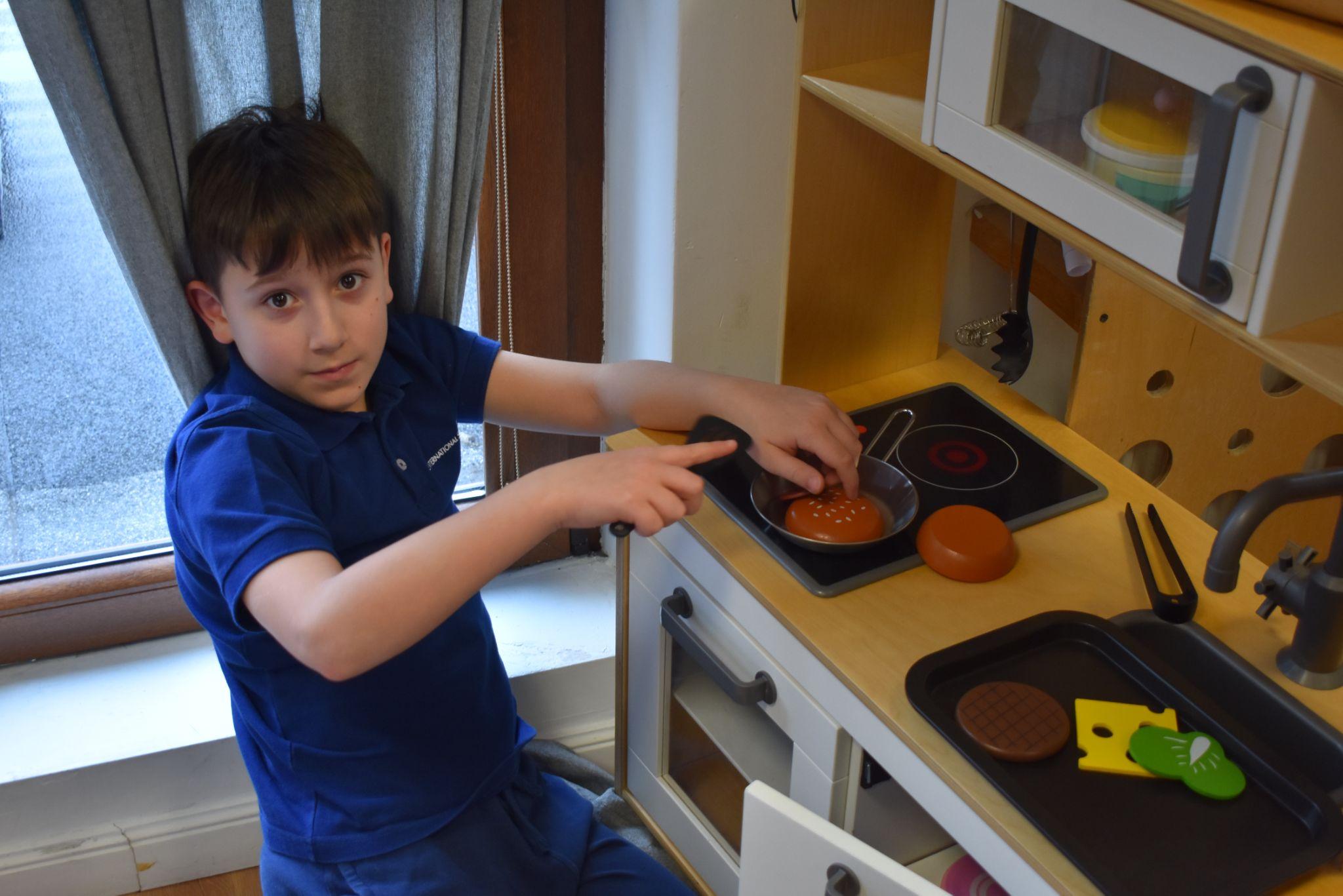 Let them cook
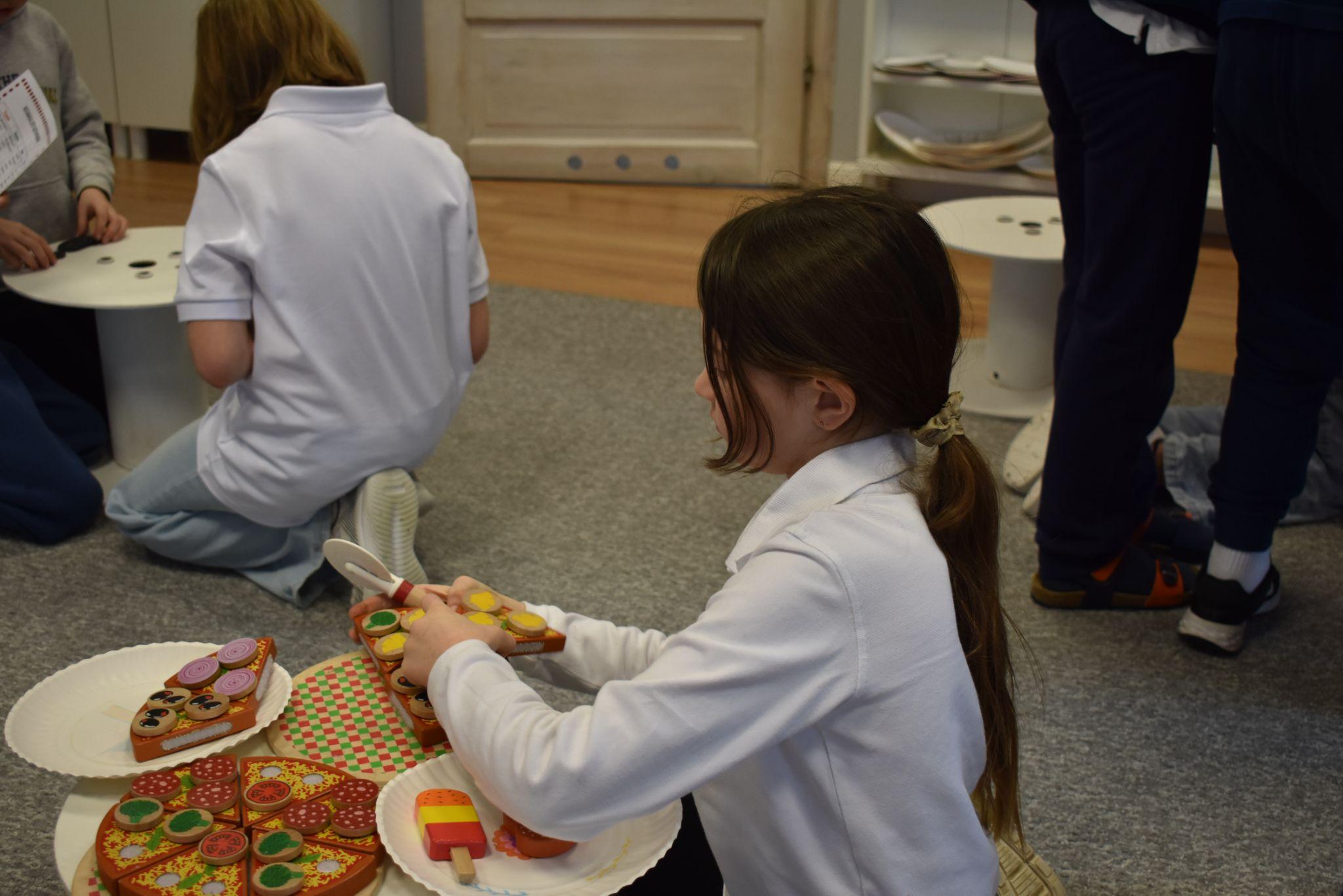 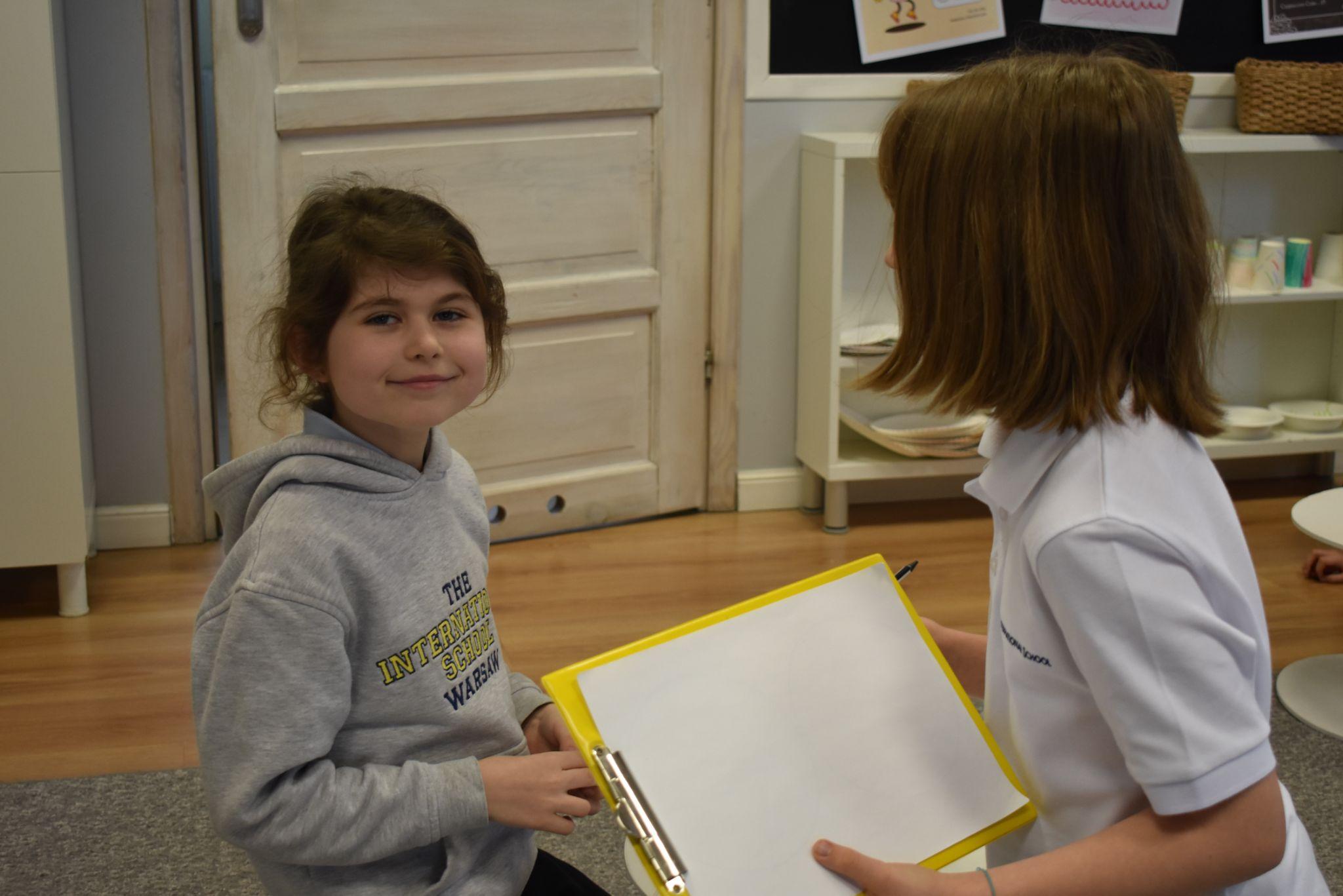 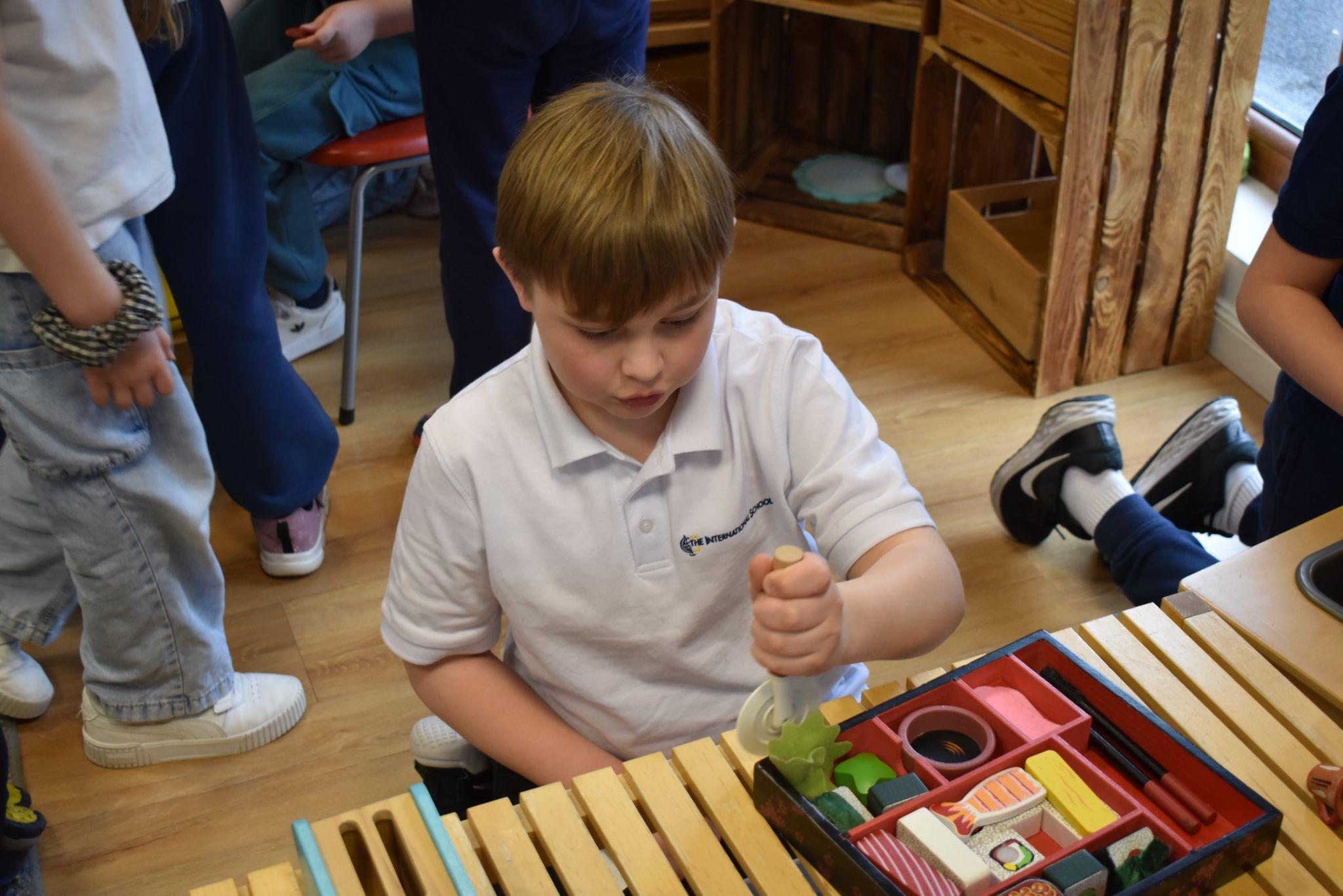 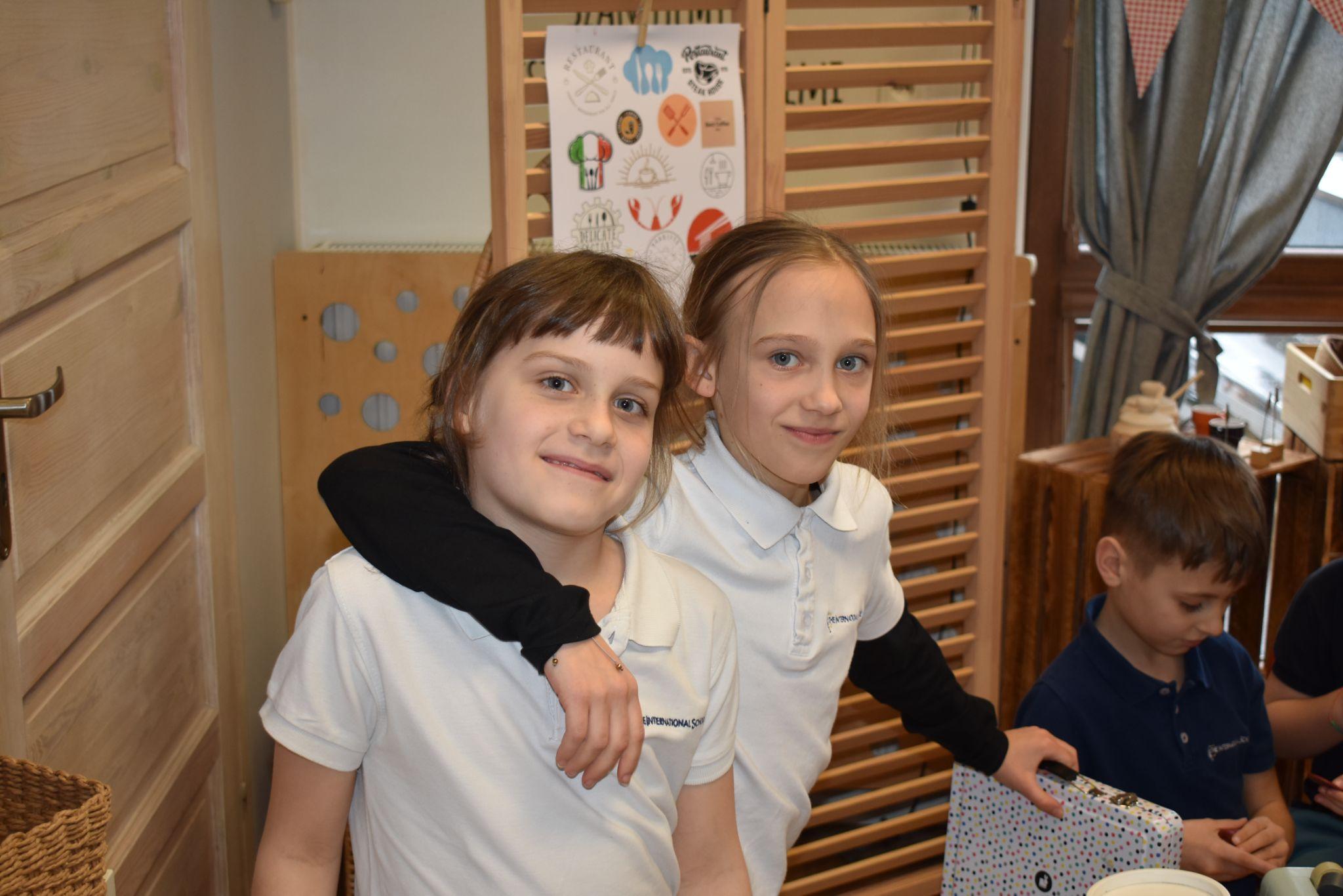 Sensory indulgence unlocked
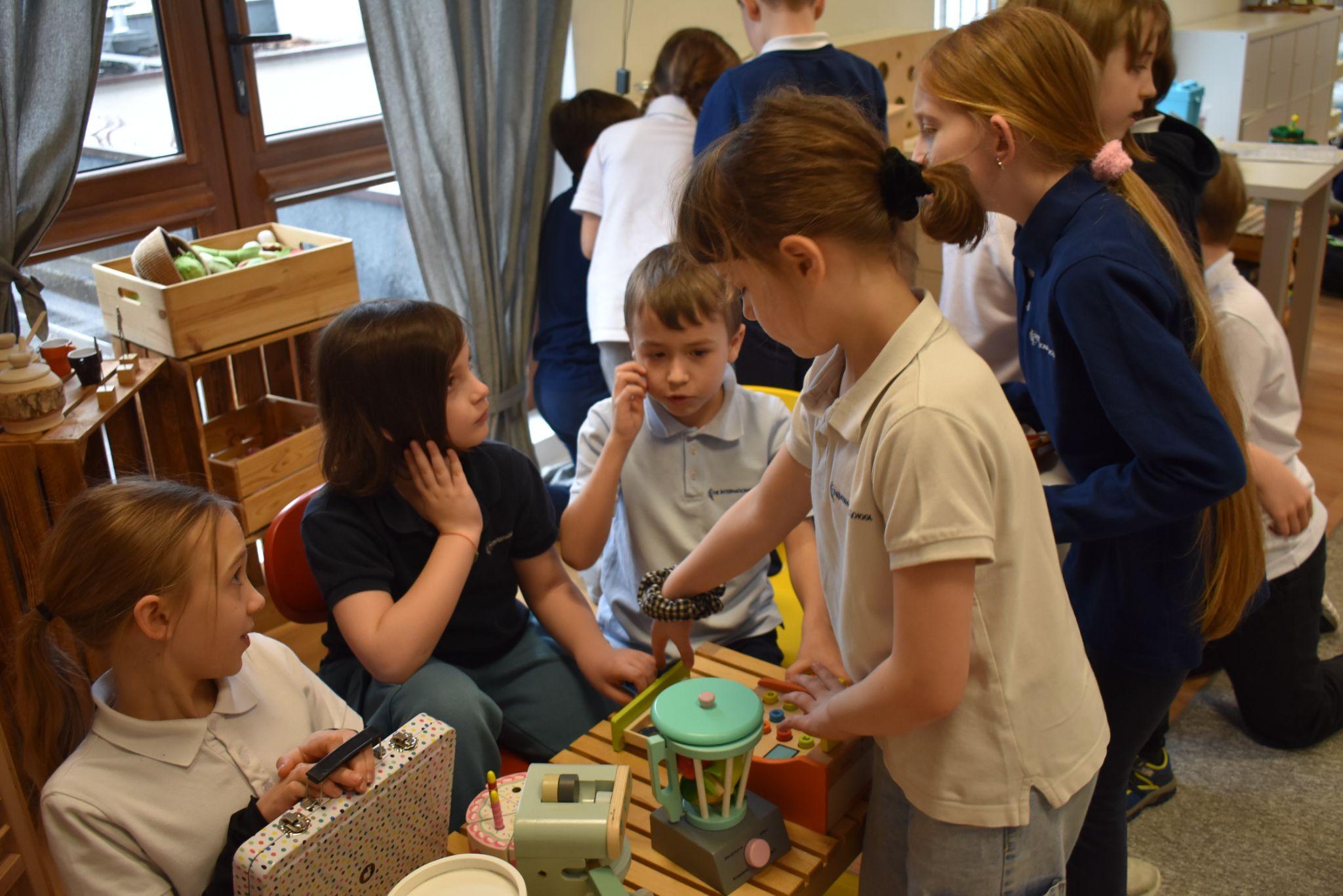 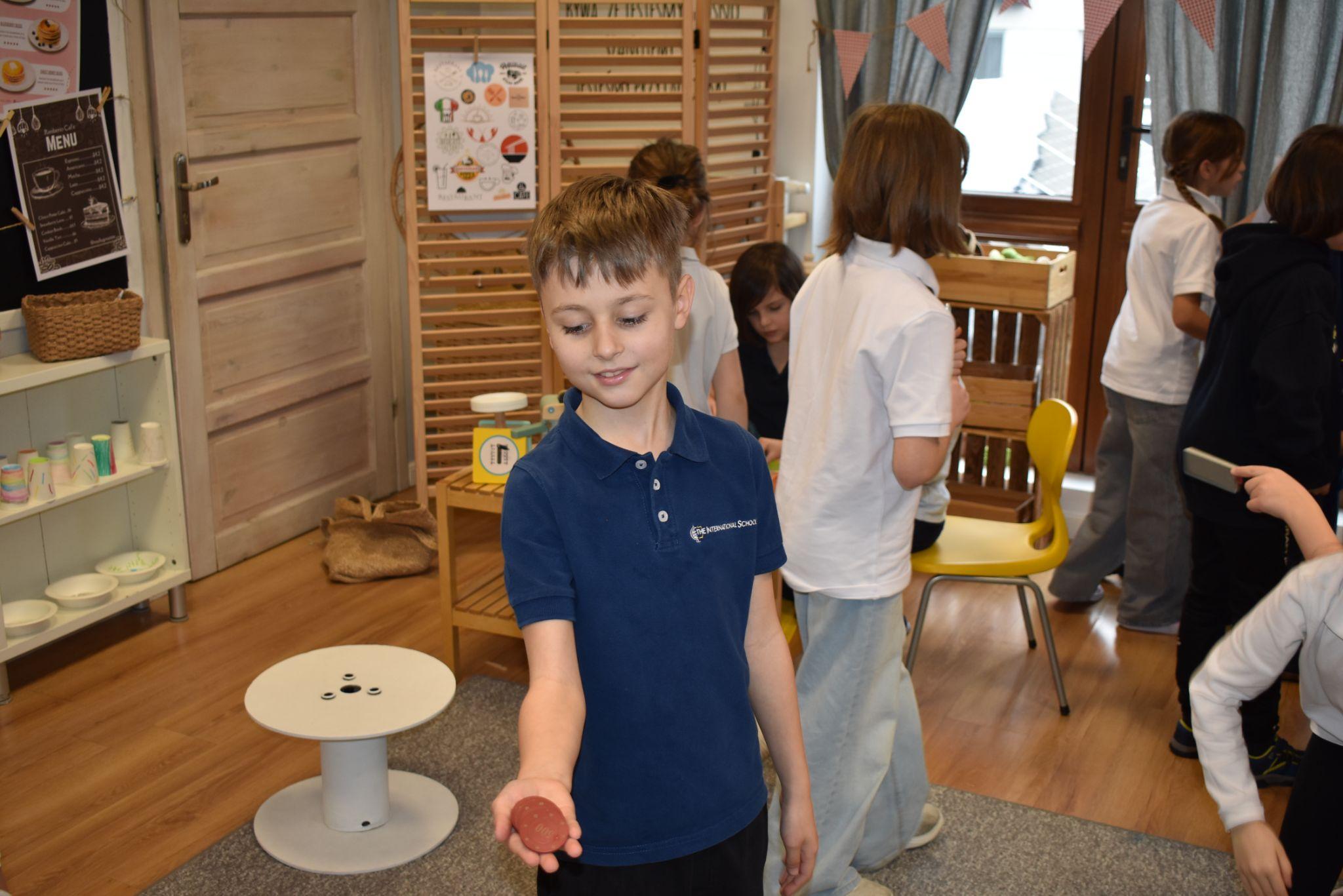 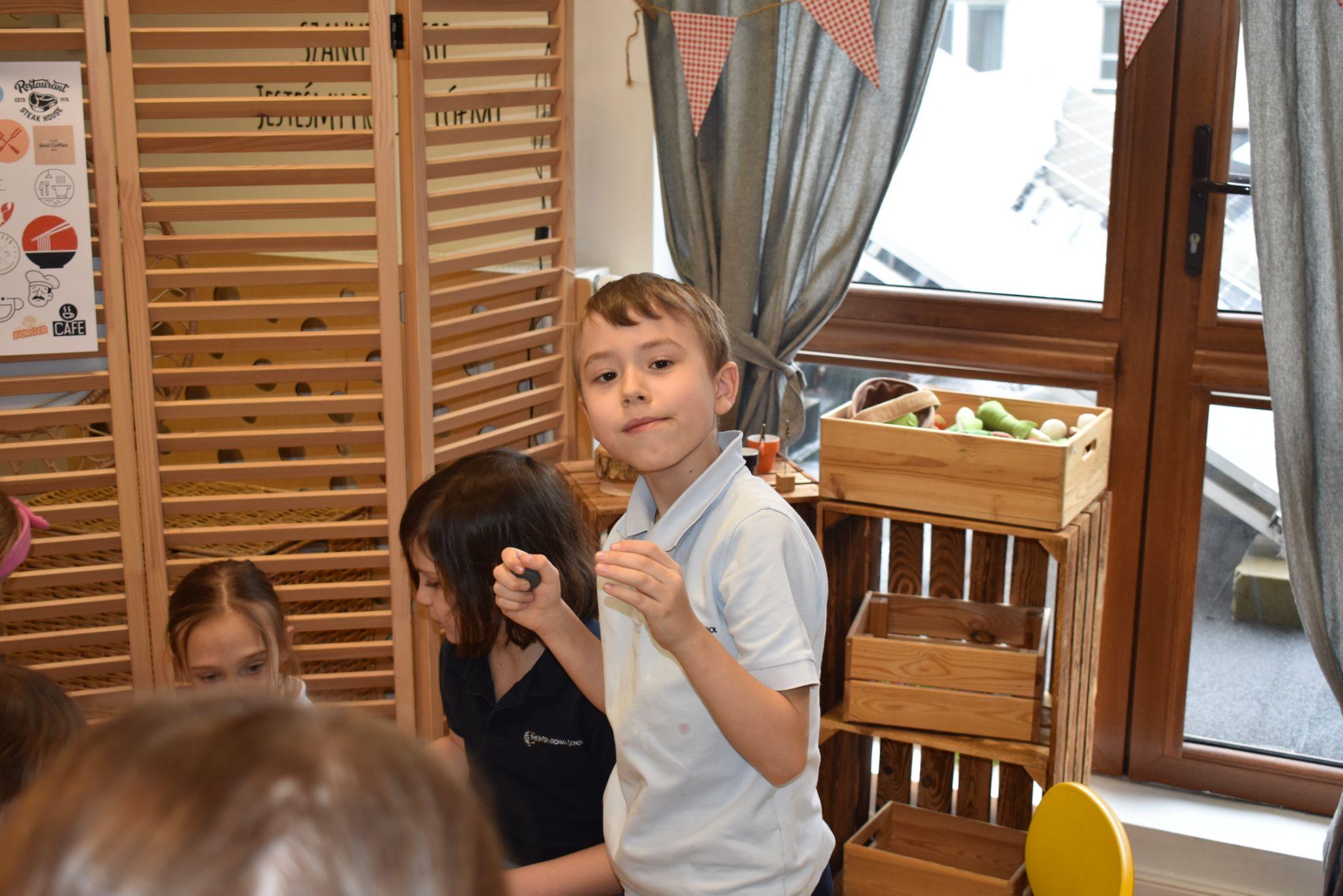 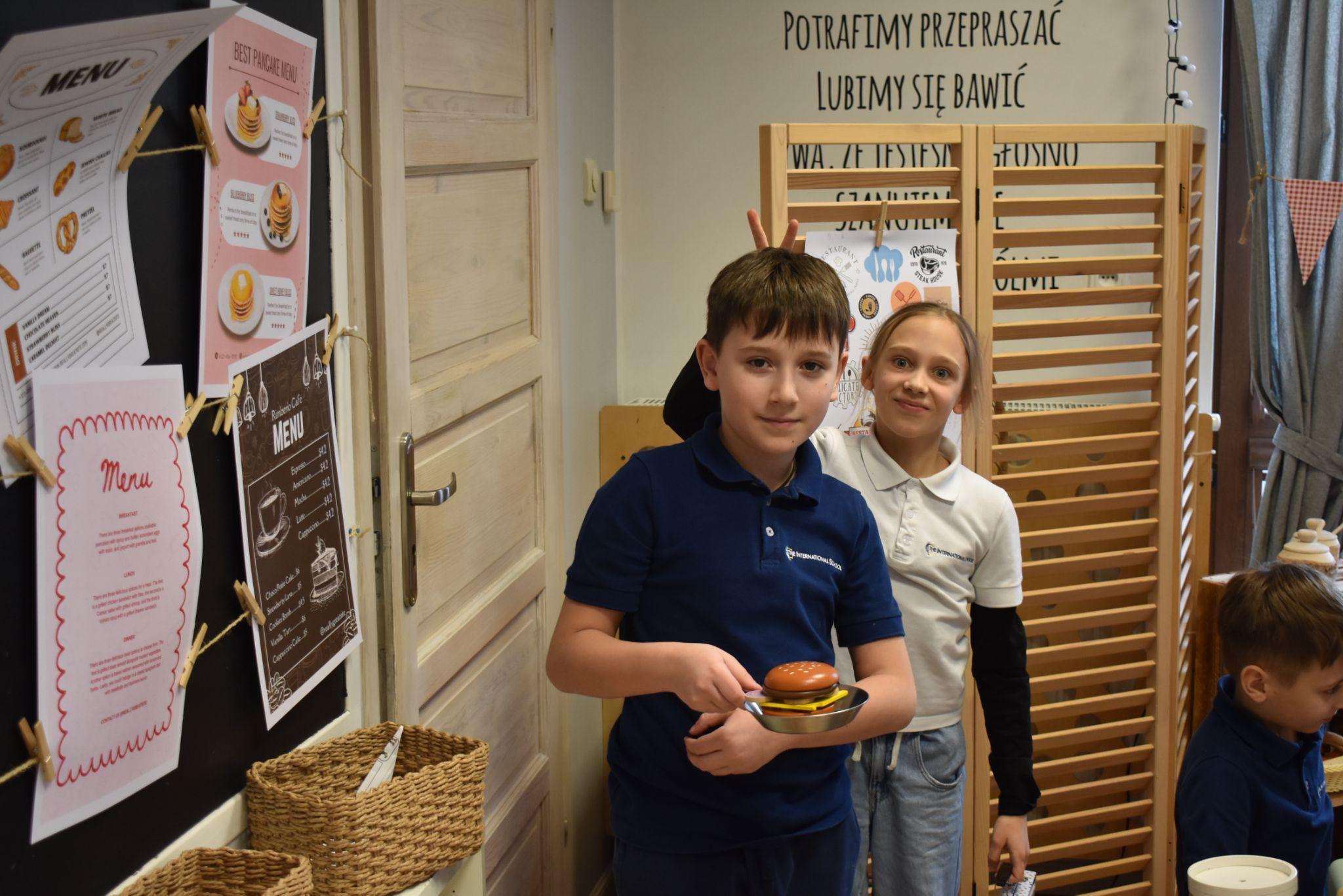 Low cost. High quality
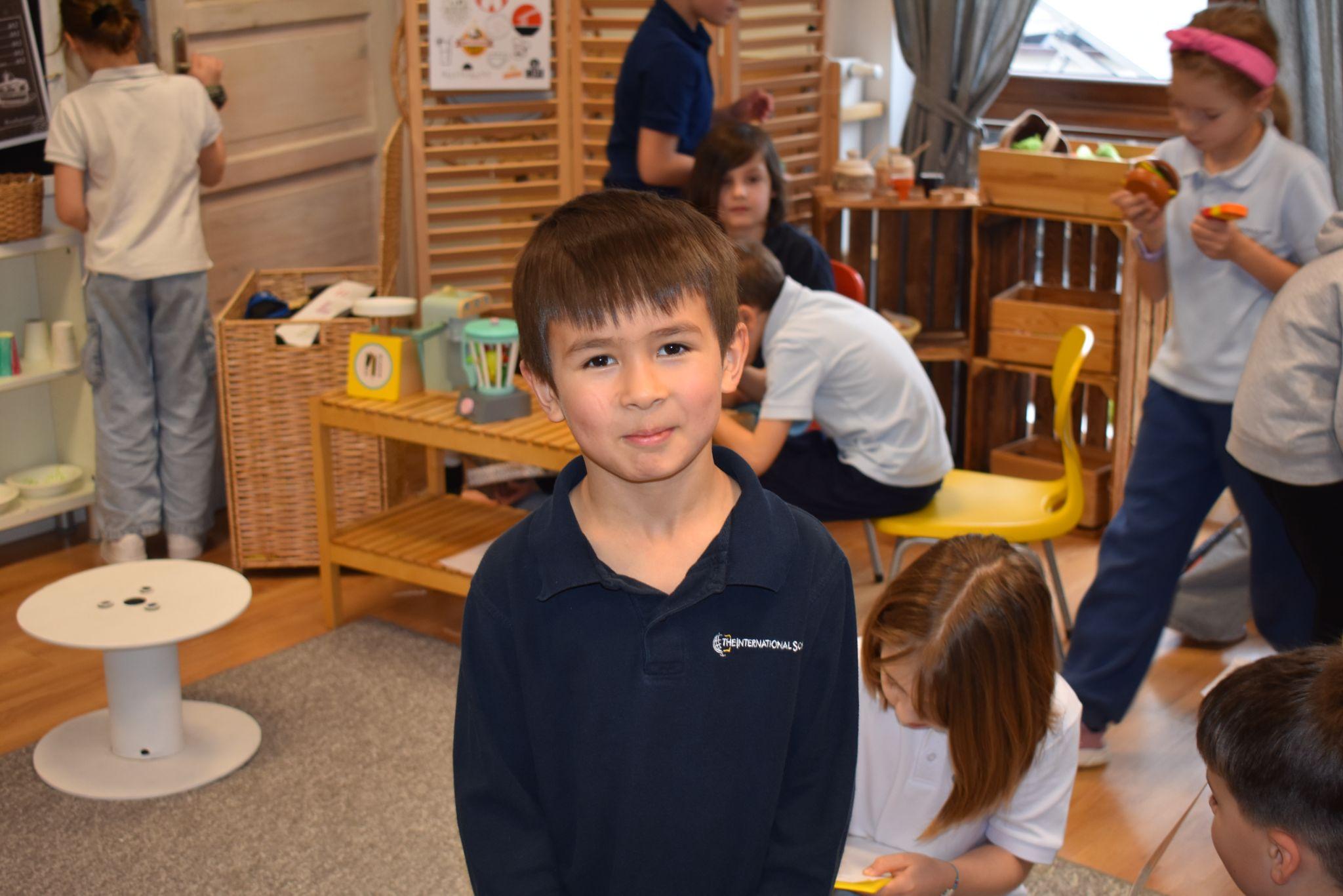 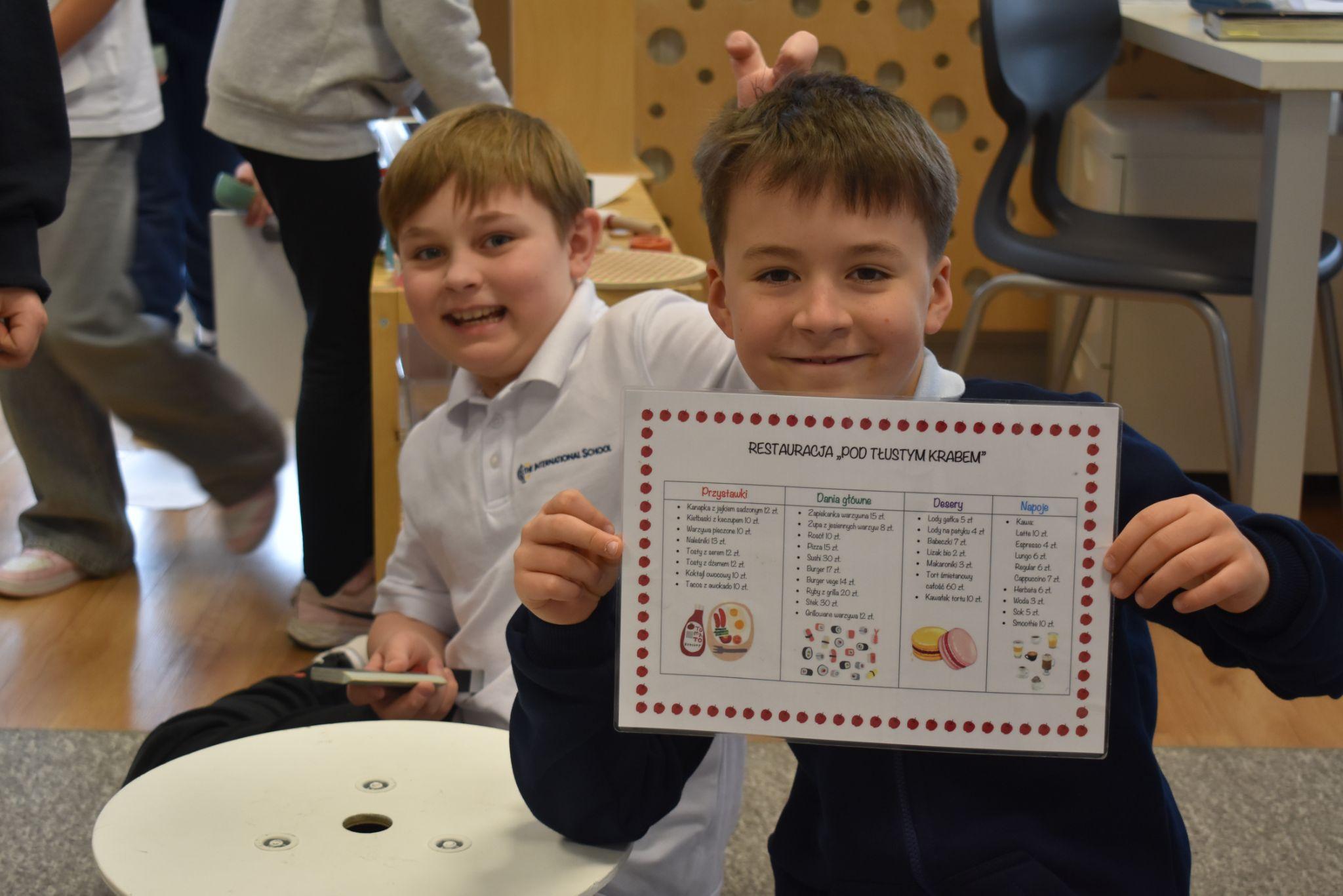 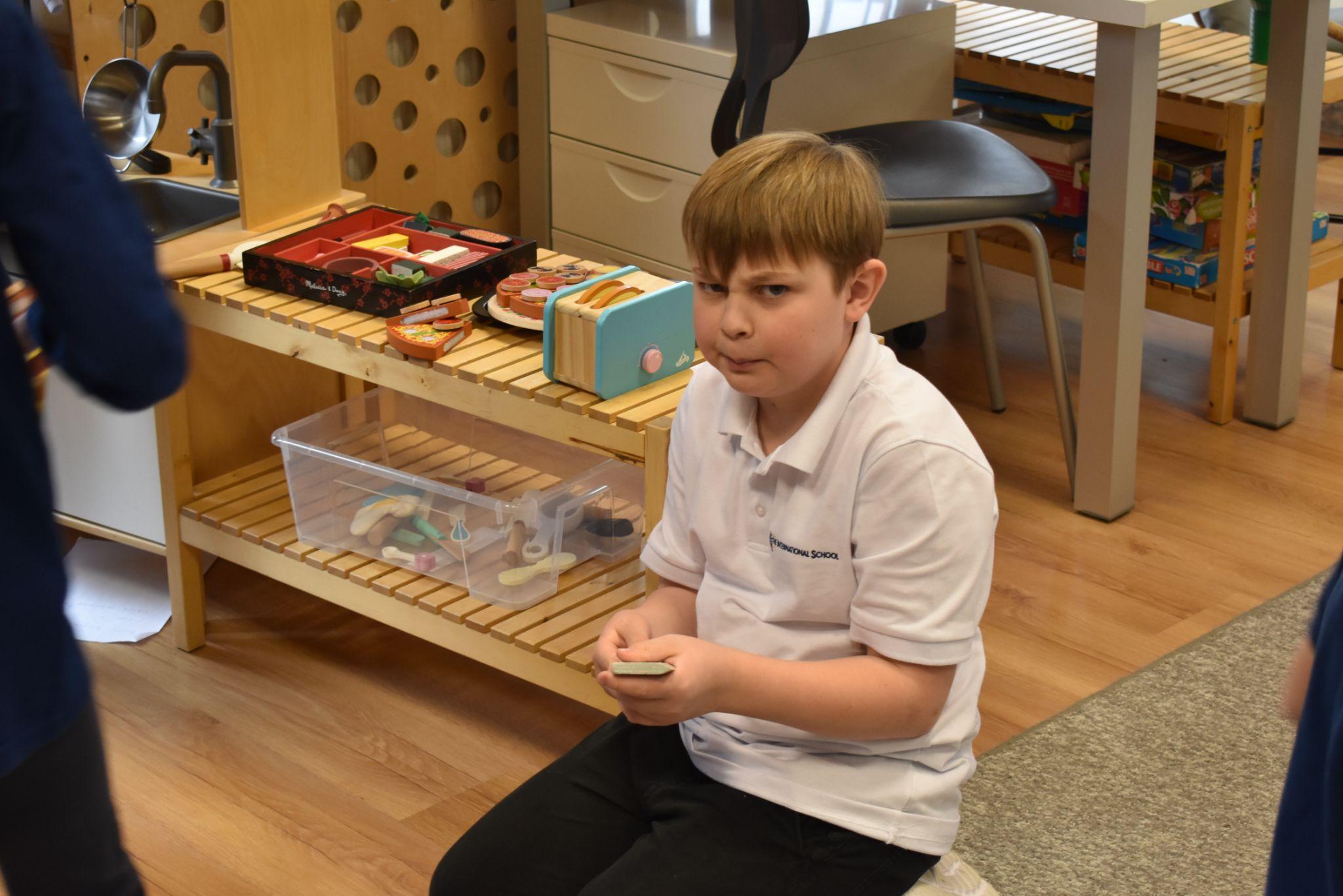 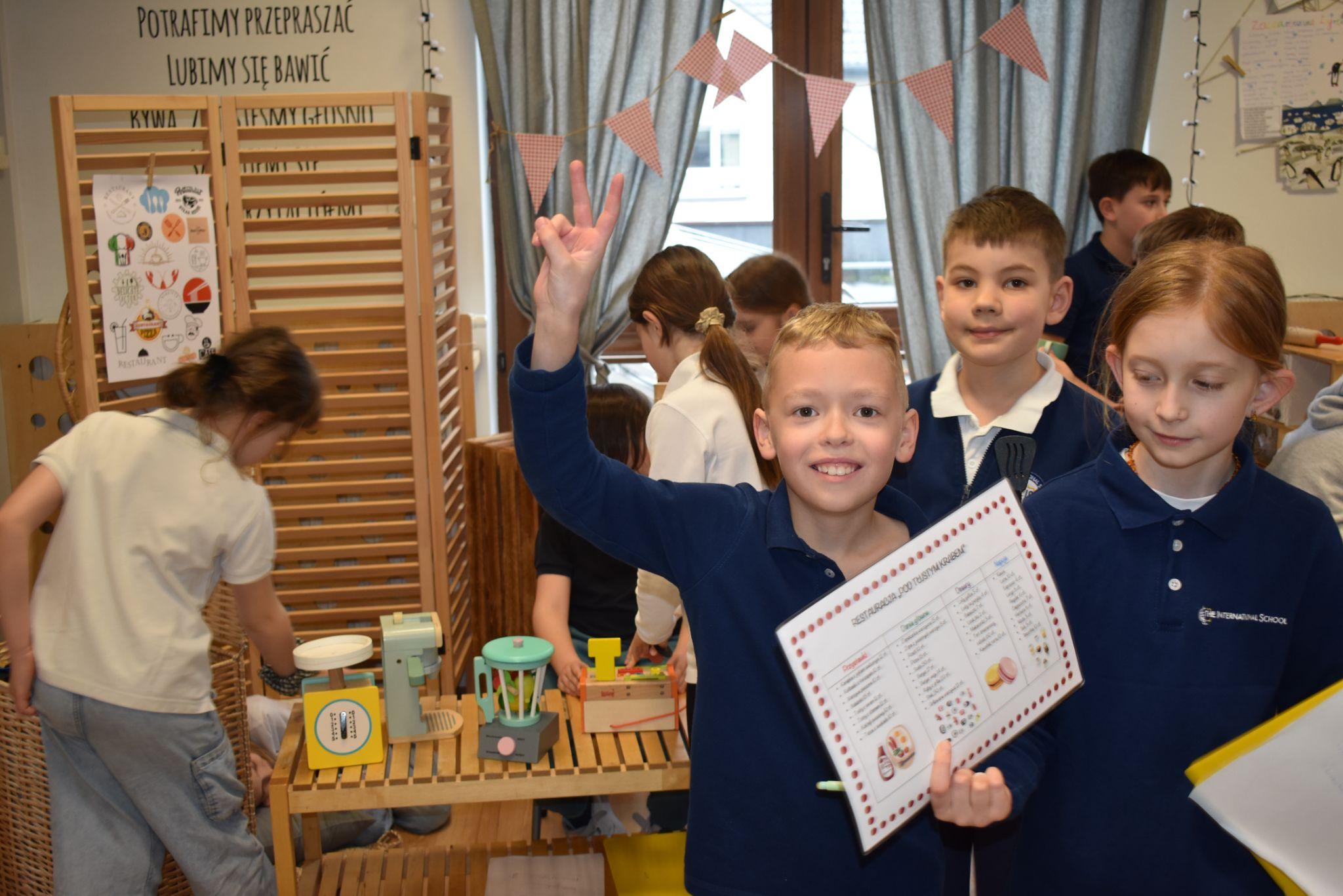 Grade 2 <3
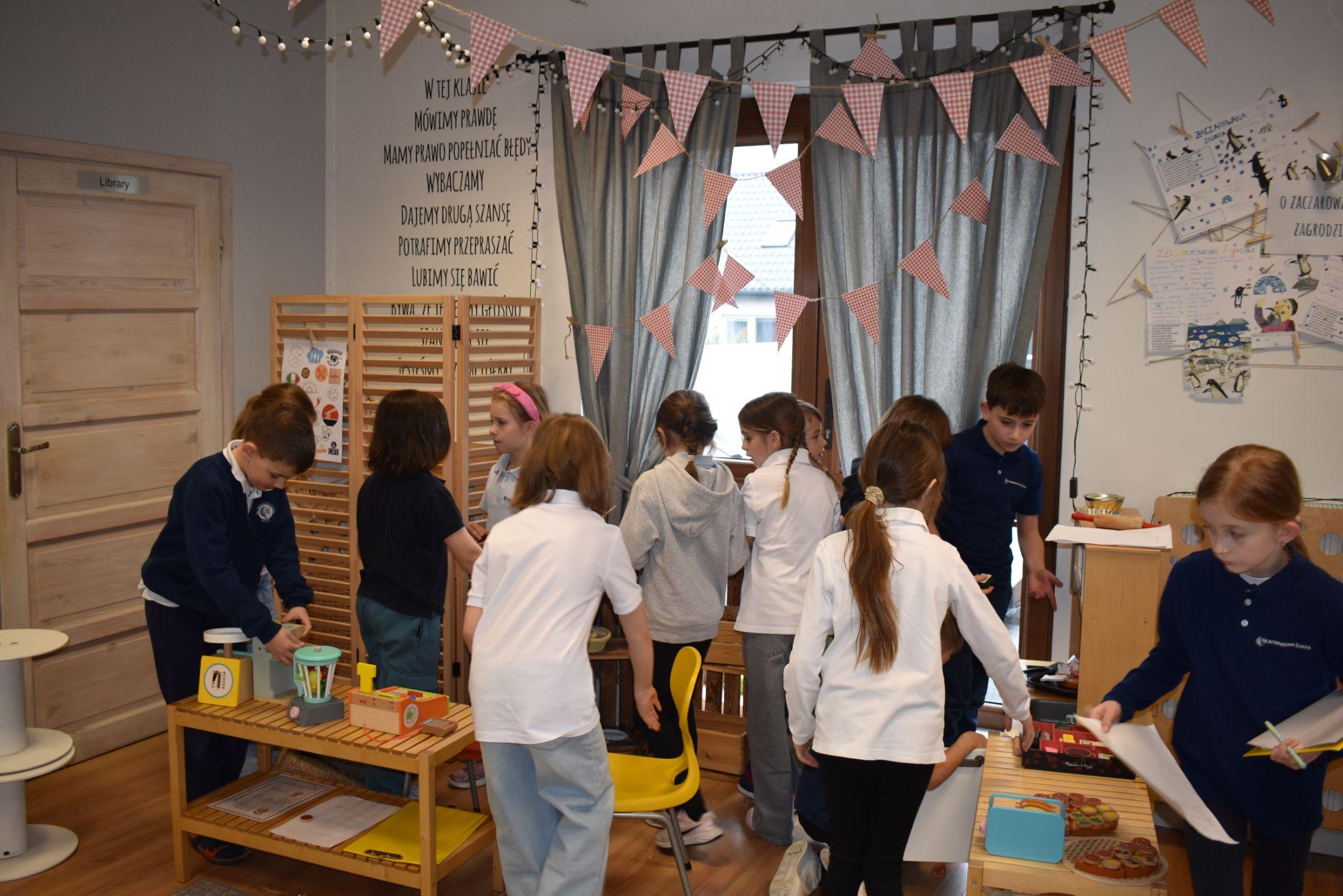